Vienotā sabiedriskā transporta biļešu sistēma
Vienotās sabiedriskā transporta biļešu sistēmas laika grafiks
Vienotās sabiedriskā transporta biļešu sistēmas izstrādes projekta divas sastāvdaļas
Vienotās sabiedriskā transporta biļešu sistēmas konceptuālā shēma
Vienotās sabiedriskā transporta biļešu sistēmas aplikācijas trīs galvenās sadaļas
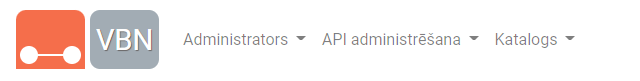 Ietver saskarnes, kas paredzētas datu apmaiņai ar dalībnieku IS
Ietver lietotājus, to tiesību nosacījumus, sistēmas parametrus un klasifikatorus
Ietver apjomīgāko nosacījumu daļu, kas nodrošina korektu biļešu tirdzniecību
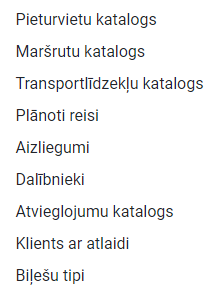 - dati par visām pieturām maršrutu tīklā (autobusu, dzelzceļa)
- informācija par visiem maršrutiem tīklā (autobusu, dzelzceļa)
- informācija par visiem pārvadātāju transportlīdzekļiem līgumos (autobusi, vilcieni)
- informācija par visiem reisiem tīklā (autobusu, dzelzceļa)
- iespēja identificēt personas, kurām ir noteikti ierobežojumi (melnais saraksts)
- informācija par biļešu tirgotājiem, pārvadātājiem, biļešu kasēm, cenotājiem
- informācija par pasažieriem, kuriem pienākas braukšanas maksas atvieglojumi
- informācija par citām lojalitātes programmām
- informācija par visiem biļešu tipiem un to lietošanas/piemērošanas nosacījumiem
Sistēmas procesi tiks nodrošināti, izmantojot septiņas saskarnes, kas paredzētas datu apmaiņai ar dalībnieku IS
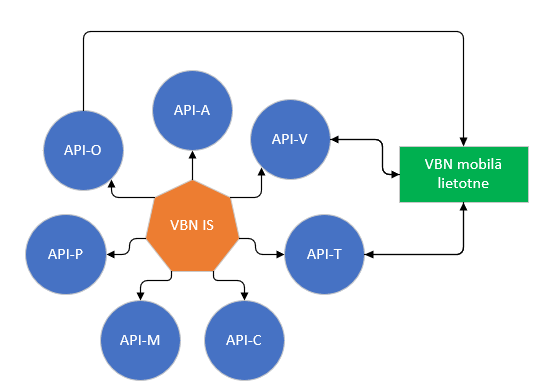 Pārvadātāji, kuriem nav savu IS vai tehnisku iemeslu dēļ IS nedarbojas, procesus varēs nodrošināt, izmantojot arī pilnveidotu ATD uzturēto Klientu apkalpošanas sistēmu un VBN IS ietvaros izveidoto Mobilo lietotni

Izmantojot izstrādātās saskarnes, būs iespējama datu nodošana arī ieinteresētajām sistēmām (piemēram, atvērto datu portāls, VID u.c.)
Lietotāju autorizācija un paroles maiņa
Biļešu validācijai
Atvērto datu publicēšanai
Pārvadātāju plānoto maršrutu un reisu datu precizējumu un izmaiņu veikšana
Biļešu tirgotājiem
Datu saņemšanai par plānotajiem maršrutiem un reisiem
Cenotāju IS
Vienotās sabiedriskā transporta biļešu sistēmas Mobilā lietotne
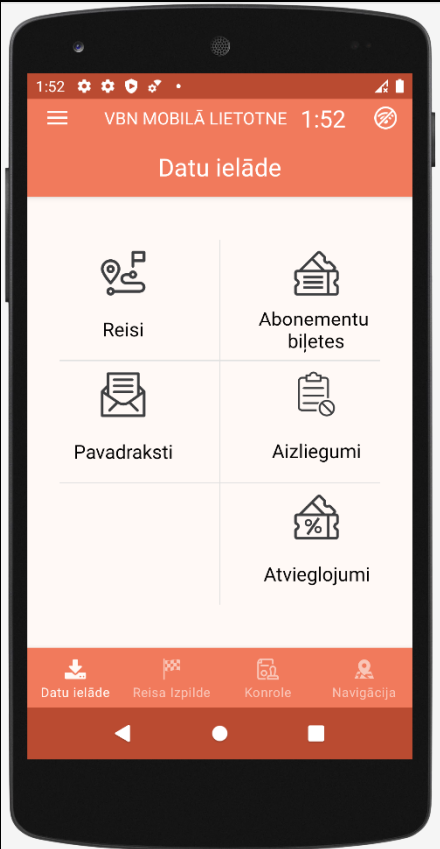 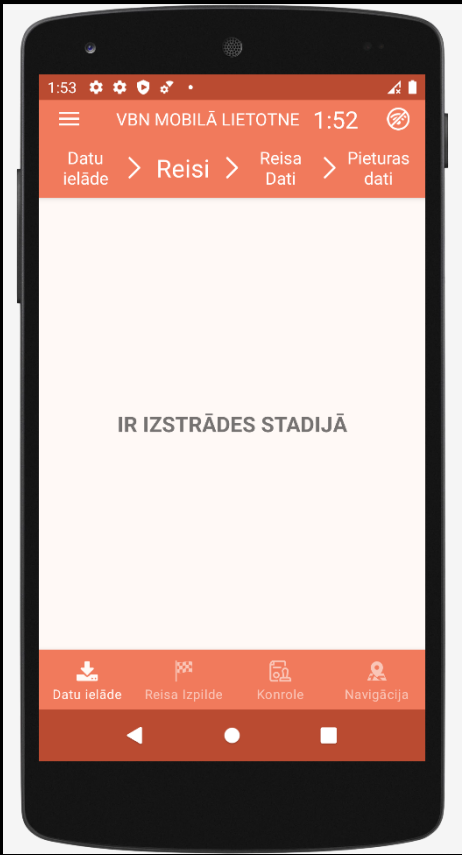 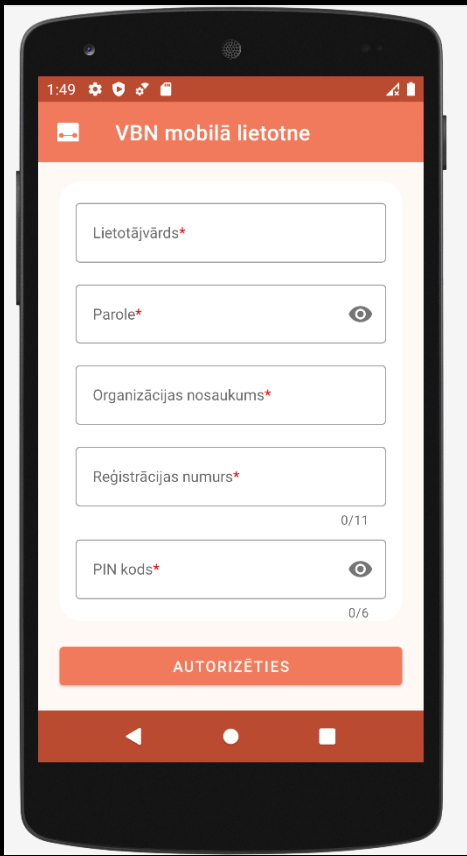 Vienotajai sabiedriskā transporta biļešu sistēmai būs vairāki dalībnieki un ievērojams skaits lietotāju
Sistēmas (VBN IS) dalībnieki
Sistēmas lietotāji
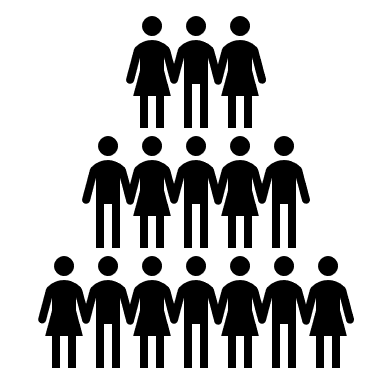 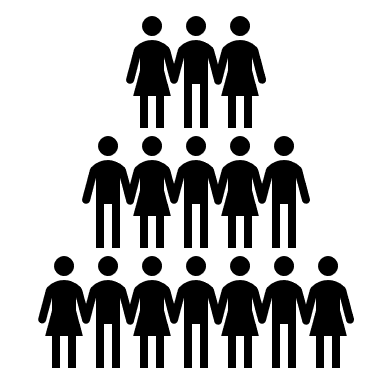 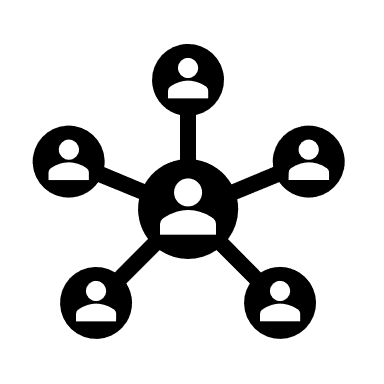 Pasažieri ir VBN IS ieviešanas rezultātā radīto produktu lietotāji
Pasažieru galvenais ieguvums – iespēja rezervēt un iegādāties biļetes gan klātienē, gan attālināti uz jebkuru reģionālās nozīmes maršruta reisu, tai skaitā reisa izpildes laikā, kas šobrīd nav iespējams
Sistēmas pārzinis (ATD), kas nodrošina visus pamata datus par biļešu tirdzniecībā pieejamajiem maršrutiem, biļešu veidiem un biļešu cenām
Pārvadātāji (šobrīd 25): pilnveido VSTBS ATD nodotos datus par maršrutiem, sagatavojot un uzturot tirdzniecībā pieejamo biļešu informāciju atbilstoši plānotajam transportlīdzeklim (vietu skaits, izvietojums)
Biļešu tirgotāji (šobrīd 34 autoostas, 39 dz. kases, 3 tirgotāji un 25 pārvadātāji*): nodrošina biļešu tirdzniecību ar savām IS, kas pieslēgtas VBN IS
Cenotāji (šobrīd 1 – BMA): nodrošina speciālu nosacījumu (piemēram, braukšanas maksas atvieglojumi, lojalitātes programmas) piemērošanu biļetes pārdošanas procesā
*tikai transportlīdzekļos
Biļešu cenu veidošanai sistēmā tiks ieviesti divu veidu tarifi
Pilns tarifs
Samazināts tarifs
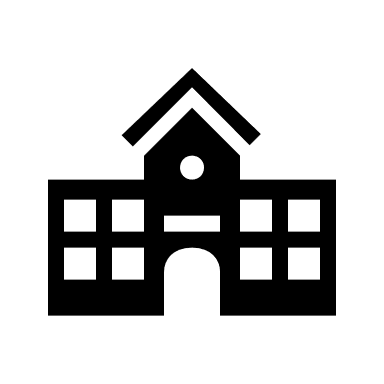 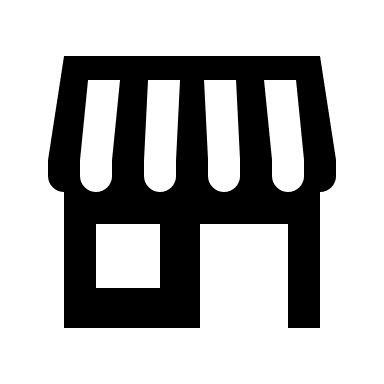 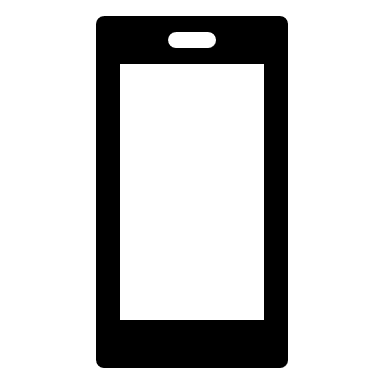 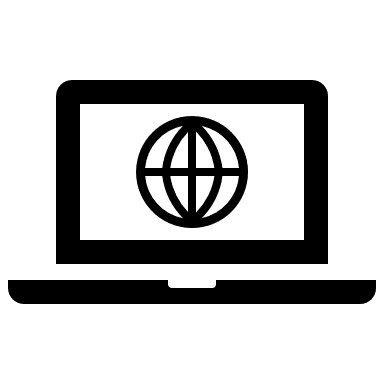 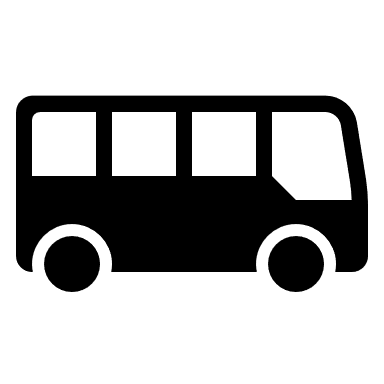 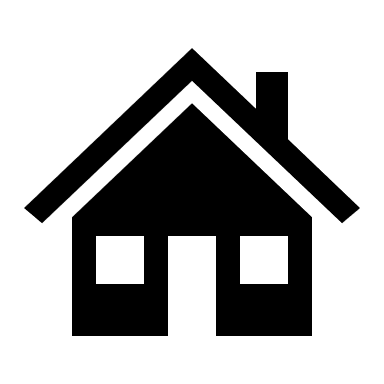 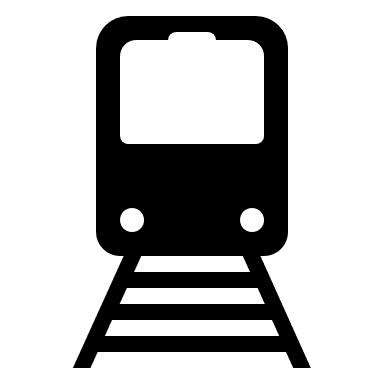 Tarifs biļetēm citās biļešu tirdzniecības vietās (internets, veikali, kioski u.c.), kas būs par 10% zemāks nekā pilnais tarifs 
Šo 10% ietvarā tirgotājs var noteikt savu pakalpojuma maksu
Biļetes cena kopā ar pakalpojumu maksu nedrīkstēs sasniegt pilno tarifu
Tarifs biļetēm transportlīdzekļos, autoostās un dzelzceļa kasēs
Pasažieriem būs pieejams plašs autobusu un vilcienu biļešu veidu klāsts, saglabājot esošos biļešu veidus
Esošās biļetes
Esošās biļetes ar papildus iespējām
Jauni veidi
Pieejamās biļetes pasažieriem būs atkarīgas no tirgotāja un tirgošanas vietas
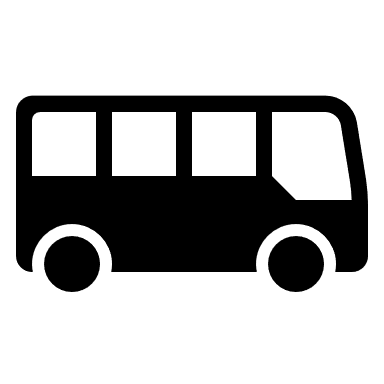 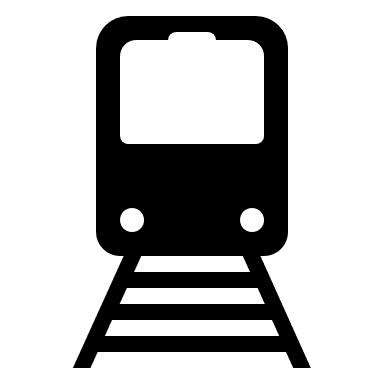 Biļešu tirdzniecība sabiedriskajos transportlīdzekļos tiek nodrošināta attiecīgā pārvadātāja apkalpotajos maršrutos (reisos). Tirgos vienreizējās biļetes uz attiecīgo reisu*

Autoostas kasē pakalpojumu sniedzējs nodrošina biļešu tirdzniecību autobusu reisos, kurus apkalpo attiecīgā autoosta. Dzelzceļa stacijās esošajās biļešu tirdzniecības kasēs tiek pārdotas biļetes uz visiem iekšzemes vilcienu reisiem. Tirgos vienreizējās, vienotās un abonementu biļetes uz attiecīgi apkalpotajiem reisiem*




Citi biļešu tirdzniecības pakalpojuma sniedzēji biļešu tirdzniecību nodrošina visiem autobusu un vilcienu reisiem, tai skaitā arī vienoto biļešu tirdzniecību. Tirgos vienreizējās, abonementu, vienotās biļetes visos reisos
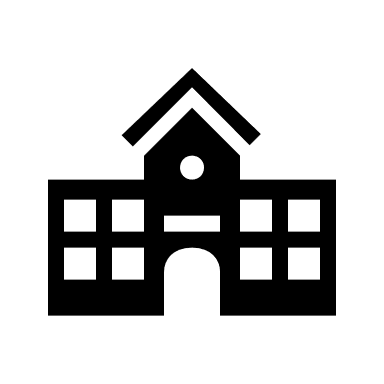 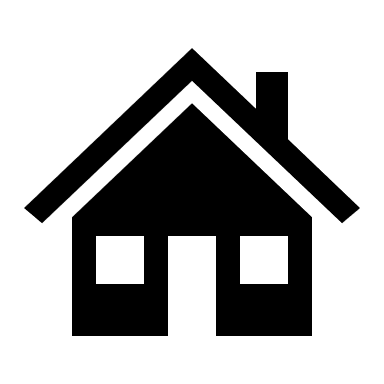 *Šī brīža vienotās biļetes, kas tiek realizētas sabiedriskā transporta pakalpojumu līguma ietvaros, varēs tirgot saskaņā ar Sabiedriskā transporta padomē apstiprinātu vienotās biļetes tarifu (t.sk. atkarībā no tirdzniecības vietas), bet bez tirdzniecības atlaides (bez samazināta tarifa)
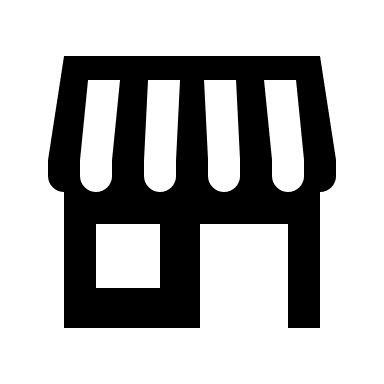 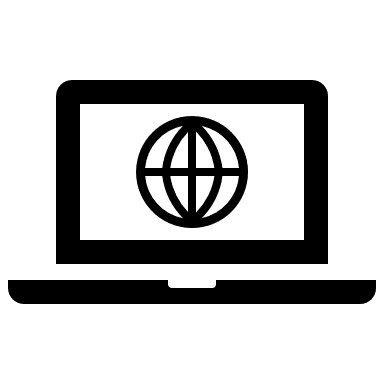 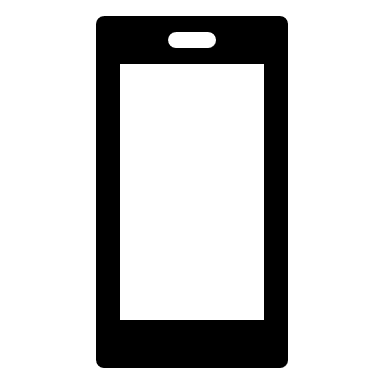 Abonementa biļešu apstrādes process sāksies no to iegādes un beigsies ar validāciju transportā
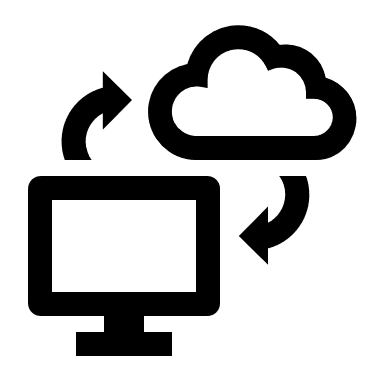 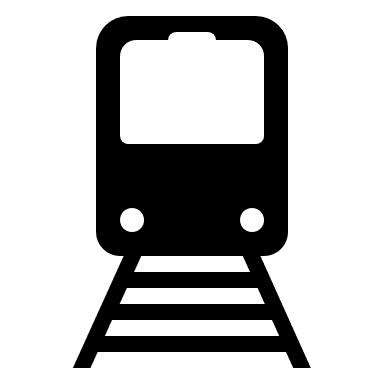 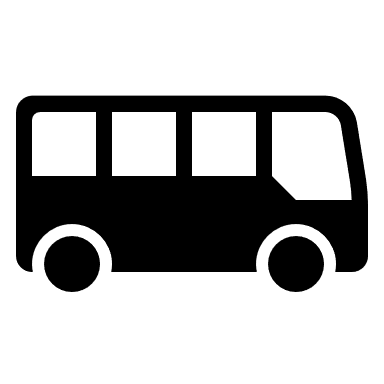 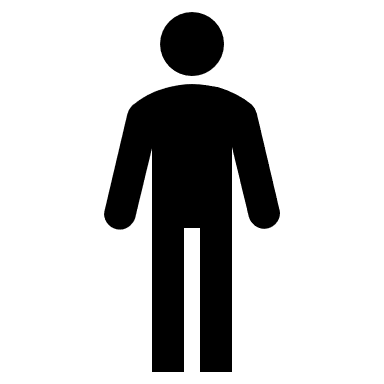 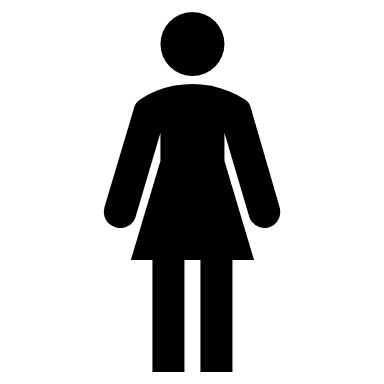 Abonementa biļetēm svarīga sastāvdaļa ir datu nesēji, kur ATD virza vienotu tehnisko prasību noteikšanu
Lai nodrošinātu konkrētam maršruta posmam iegādātu abonementa biļešu izmantošanu pie jebkura pārvadātāja, kas izpilda reisu konkrētajā ceļa posmā, ATD risina jautājumu par vienotu tehnisko prasību noteikšanu vienotiem abonementa biļešu datu nesējiem, kurus varētu apstrādāt visi pārvadātāji.
Paredzēti šādi abonementa biļešu datu nesēji: 
eID karte ar speciālo lietotni;
apliecība «Goda ģimene»;
vienota karte, kuras risinājums vēl tiek izstrādāts;
nākotnē pasažiera mobilajā ierīcē paredzēta speciāla mobilā lietotne.
Paldies par uzmanību!